N Y H E T 2024
Bakgrund
Workshops x flera
Stort intresse och engagemang
Återkommande önskemål 
Inom områden som;
Tekniska frågor
IN- och UT-data
PAKUVA, PAKOP
Nya rapporter
Goda exempel, HUR skapar vi intresse?
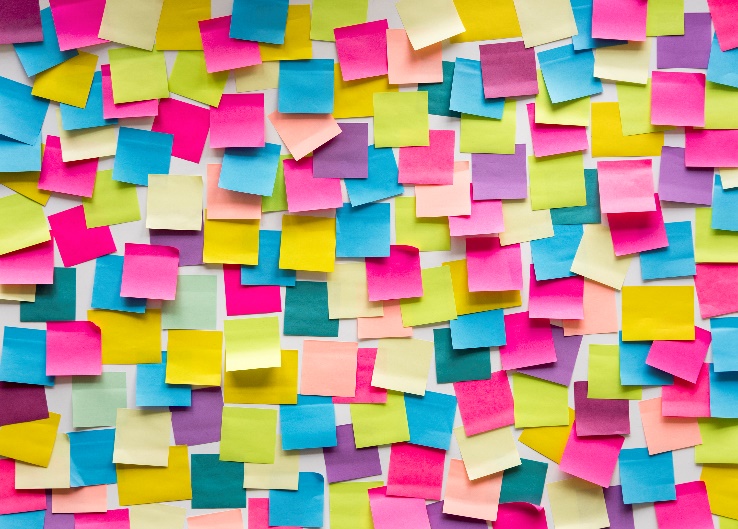 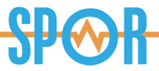 Dagsläget
Dagligen SPOR-frågor 📧
Utbildningsinsatser x flera
Ofta behov av flera experter; SPOR och UCR
Samordna frågor och svar och delge fler
Ökad kunskapsspridning
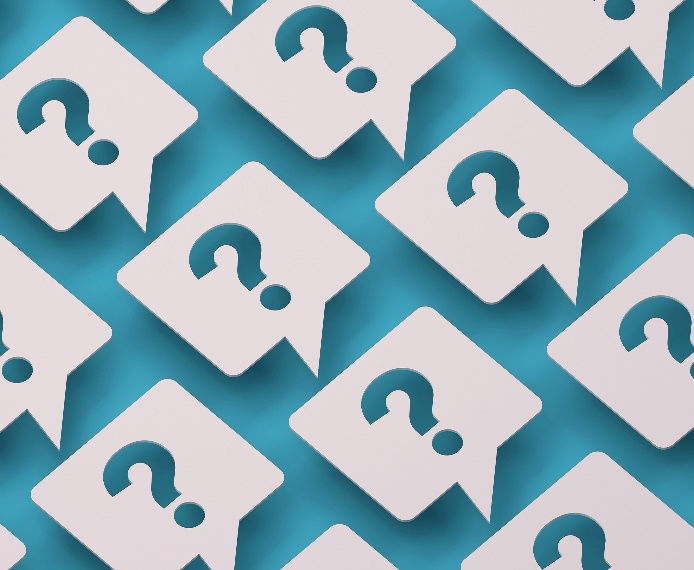 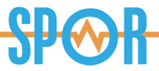 [Speaker Notes: Minskad möjlighet fysiska möten. 
Både svårigheter i verksamheter att komma till möten och även kostsamt att anordna möten
SPOR har under året gjort …]
IDÉ
2-3 ggr/ termin
Ca 60 minuter
Representanter från SPOR och UCR deltar
Föreläsning ca 10-15 min
Tips från SPOR+UCR
Öppen stund för frågor ca 30 min
Frågor kan skickas in förväg eller ställas direkt i mötet. 
Samarbete med professionsföreningar
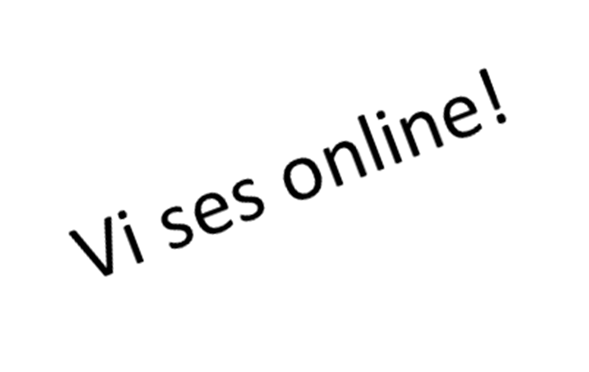 Samarbete med SFANE
[Speaker Notes: Jakob berättar om SFANE]
Förslag/önskemål
Illamående nytt- rapport
Temperatur forskning-rapport
Spännande nya rapporter
SPOR- ny version, nya variabler
Benchmarking-hur använda?
PAWI- kan vi ansluta?
Goda exempel
Postoperativ smärta
Äldre och sköra patienter
Forska med SPOR
Föreläsare?
mm…….
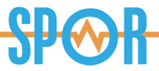 Mentimeter
Din tur!!

Kom med förslag!

Tack! 
❤

Kod:7412 9806

https://www.menti.com/alb12g3f89xo
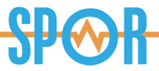